Chủ đề: Khám phá bản thân
Bài 4: Tay khéo, tay đảm
Mục tiêu bài học
Làm việc nhà để rèn luyện sự khéo tay, cẩn thận.
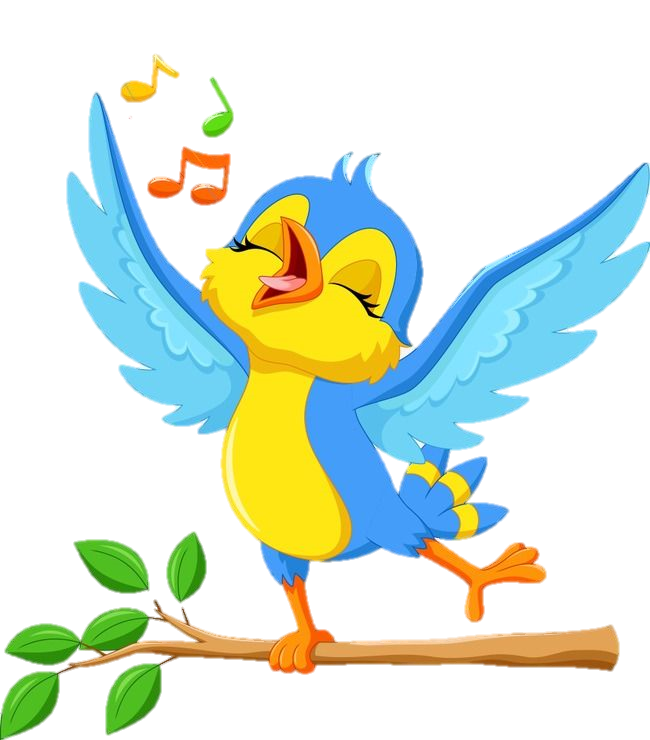 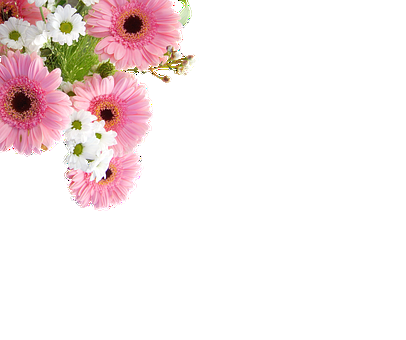 Khởi động
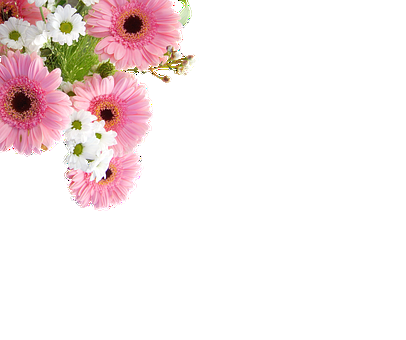 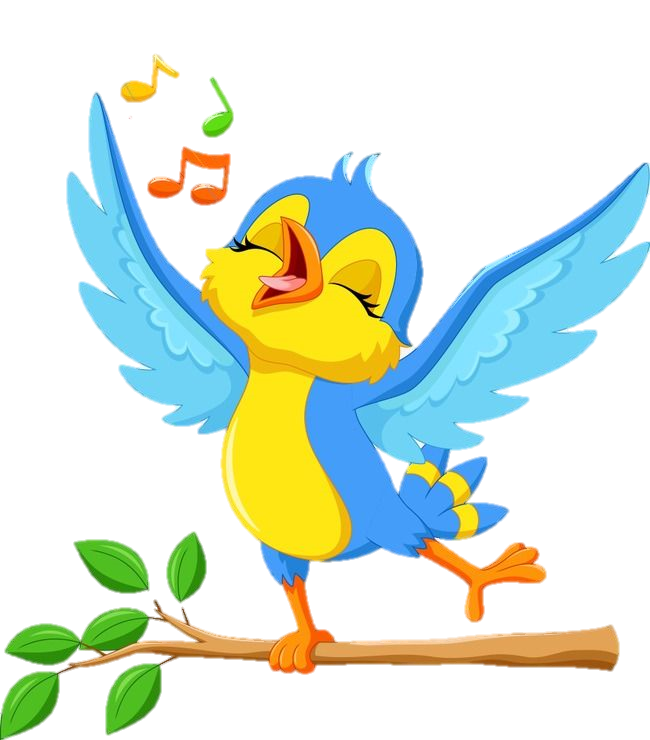 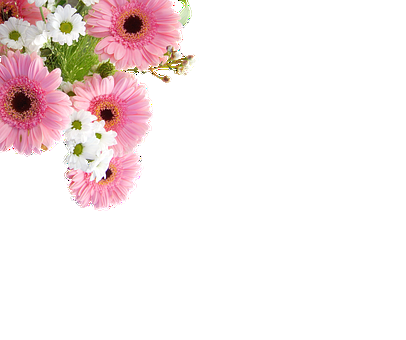 Khám phá
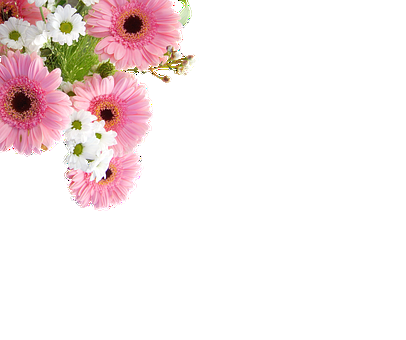 Kể câu chuyện “Cậu bé hậu đậu”
“Ngày xửa ngày xưa, ở hành tinh Xủng Xoảng có một cậu bé tên là Úi Chà! Cậu bé  ấy rất nhanh, ăn cũng nhanh, chạy cũng nhanh, làm gì cũng nhanh như một cơn gió chỉ có điều vì nhanh nhảu, không chịu nhìn trước nhìn sau nên cậu rất hay làm đổ vỡ, làm rơi đồ. Chiếc bát rơi vỡ vì vừa ăn Úi Chà vừa xem điện thoại.
Tiếng bát rơi tạo ra âm thanh gì?
Tiếng bát rơi loảng xoảng
Vì mải với tay lấy rô bốt trái cây nên Úi Chà  làm đổ cả cốc nước rồi!
Nước đổ như thế nào, rơi xuống đâu, làm ướt đồ đạc nào trong nhà 
không?
Nước đổ đầy ra nhà, làm ướt hết bàn ghế, đồ đạc trong nhà.
Chà chà… hãy xem kìa. Cậu bé đang cầm trên tay rổ rau mà mắt vẫn đang nhìn  theo bộ phim hoạt hình ở ti vi.
Cậu bé làm đổ hết rổ rau xuống đất.
Điều gì xảy ra tiếp?
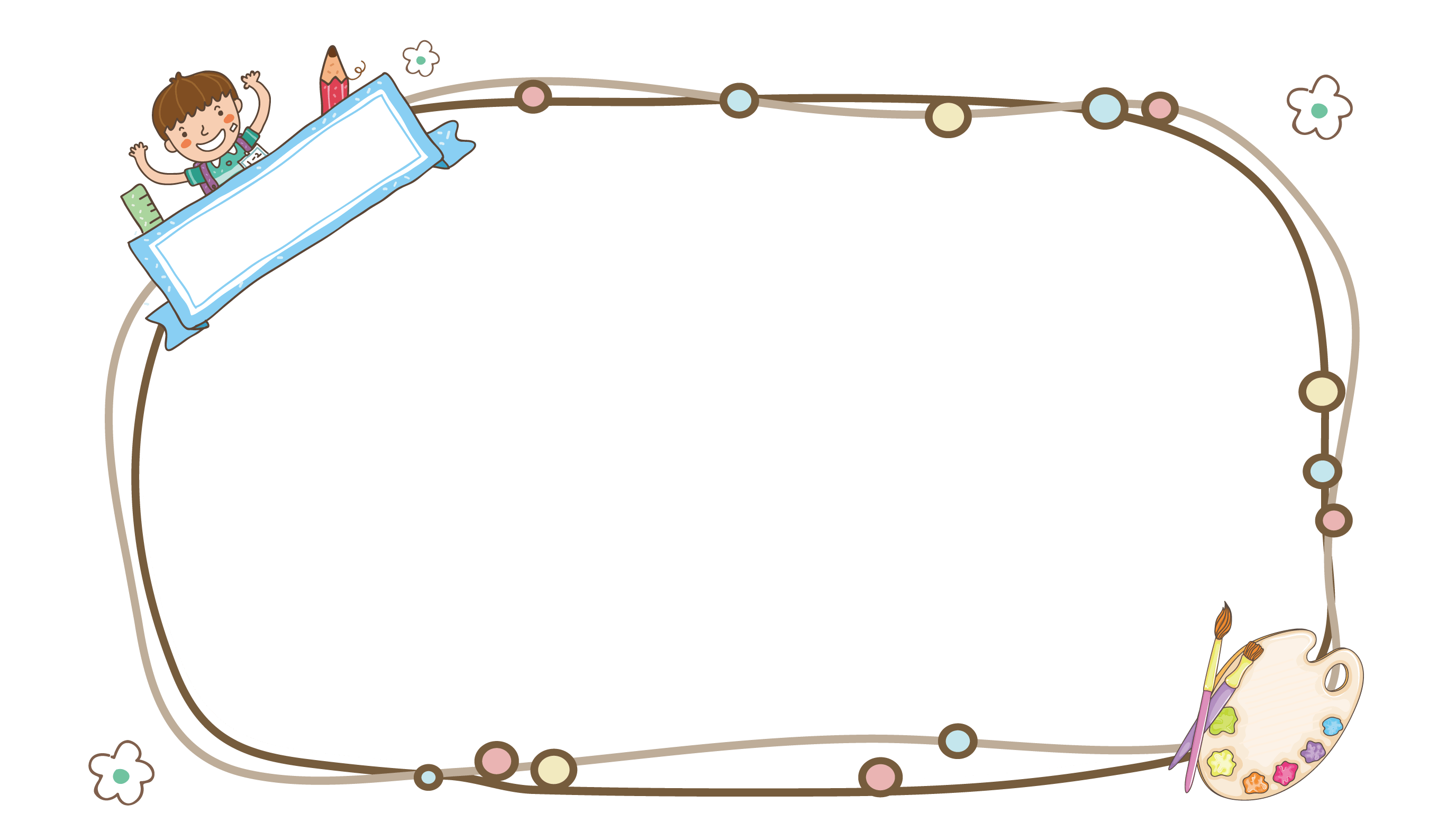 Kết luận
Thật lãng phí làm sao, vì HẬU ĐẬU nên bao nhiêu đồ đạc bị hỏng, bị rơi bẩn không thể sử dụng tiếp được nữa. Hậu đậu là không cẩn thận, hay làm rơi, làm vỡ đồ đạc.
Em đã đánh vỡ bát bao giờ chưa?
Điều gì xảy ra sau đó?
Vì sao em lại đánh vỡ bát?
Làm thế nào để không đánh rơi, đánh vỡ, làm đổ đồ đạc?
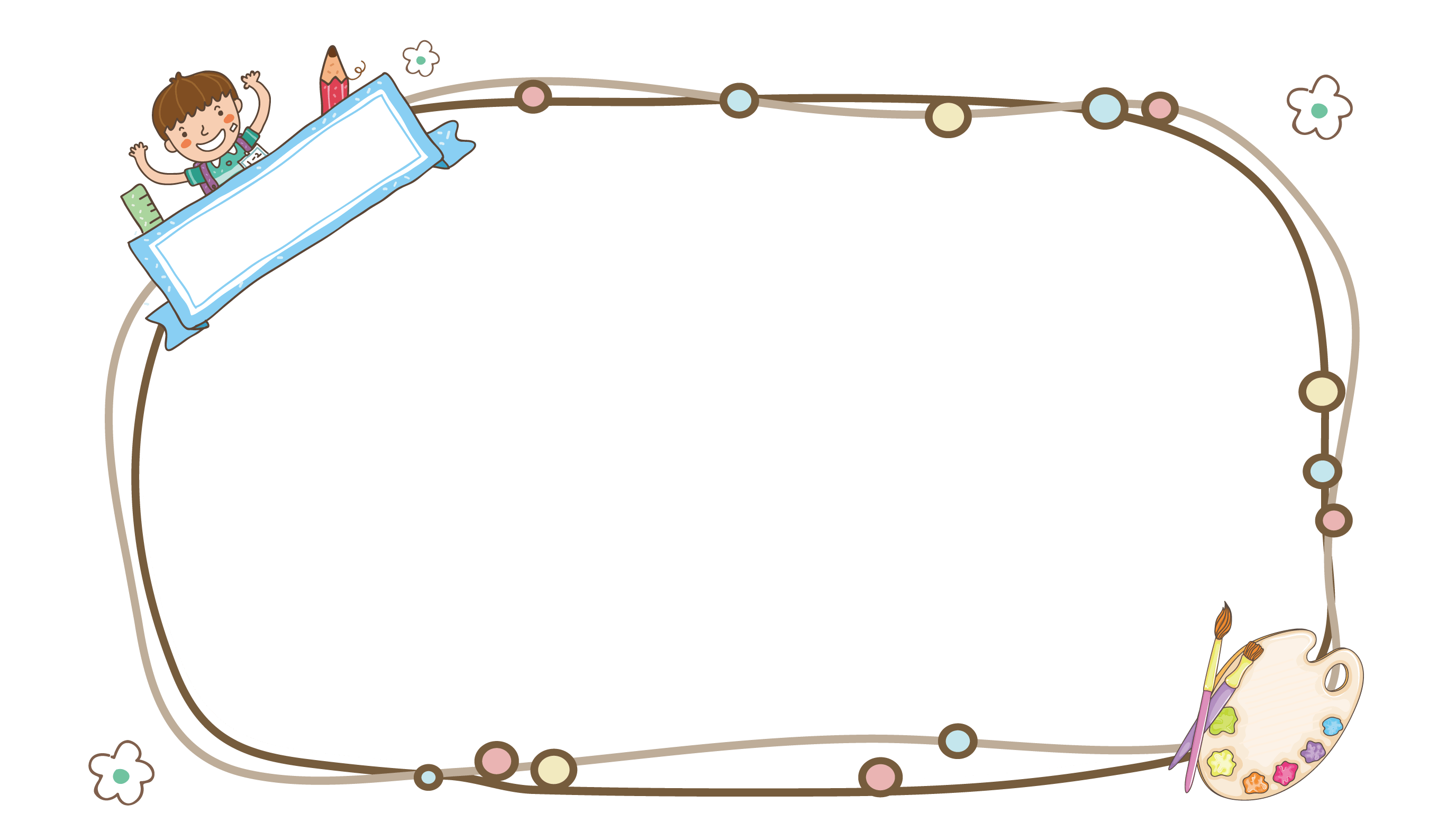 Kết luận
Người xưa hay có câu “Trăm hay không bằng tay quen” bởi vậy bí kíp giúp ta  rèn luyện tính cẩn thận chính là: “LÀM NHIỀU CHO QUEN TAY – TẬP TRUNG,  KHÔNG VỘI VÀNG”.
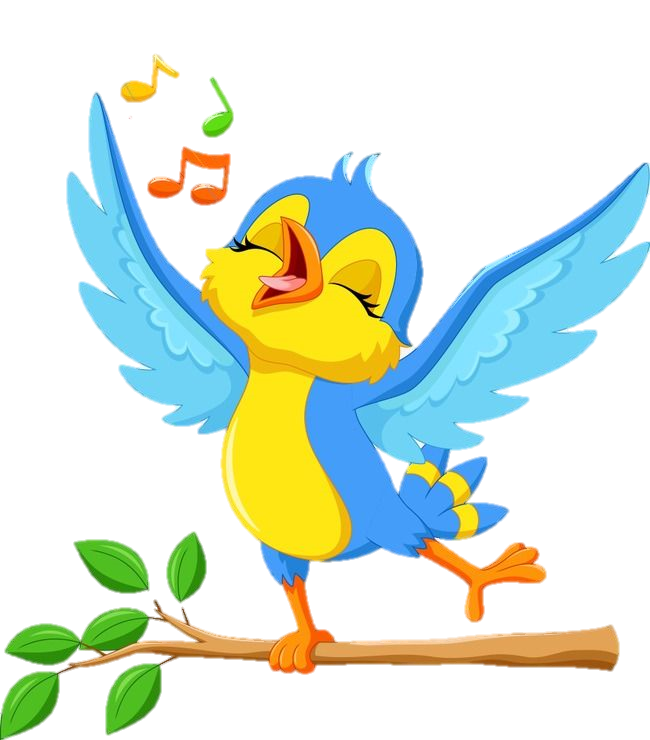 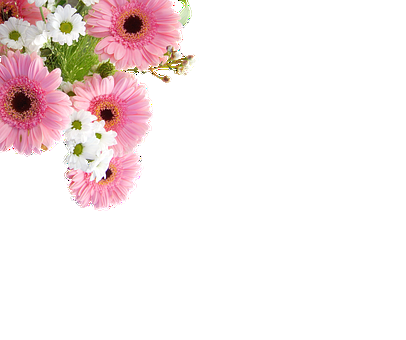 Mở rộng
Tổng kết
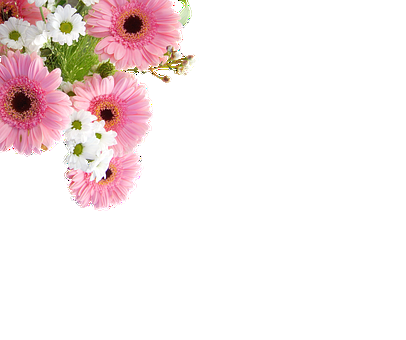 Thực hành cắm hoa theo tổ.
Chuẩn bị nguyên liệu: Hoa, lọ hoa, kéo, nước…..
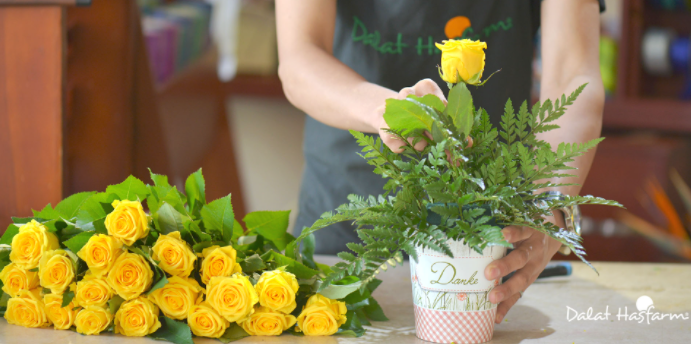 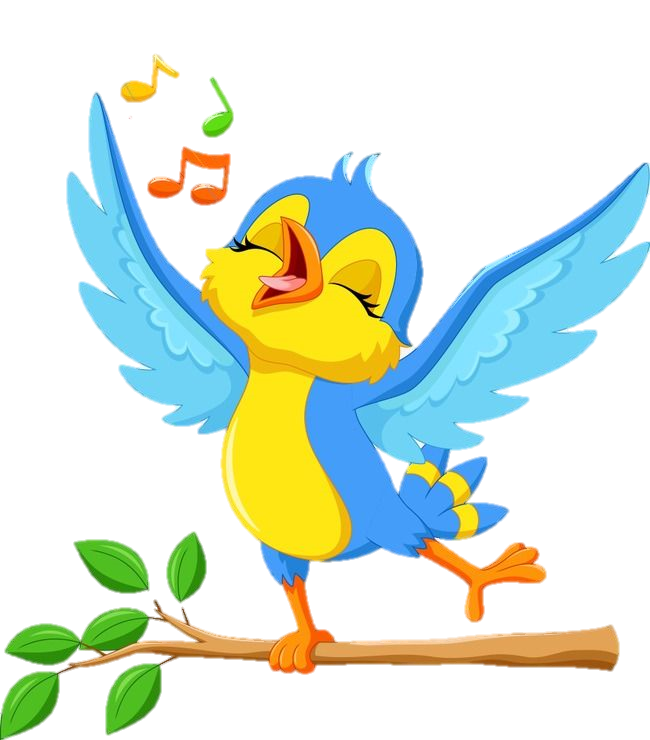 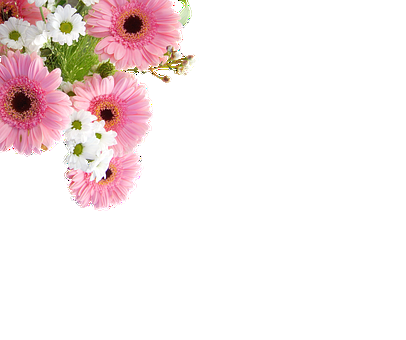 HĐ về nhà
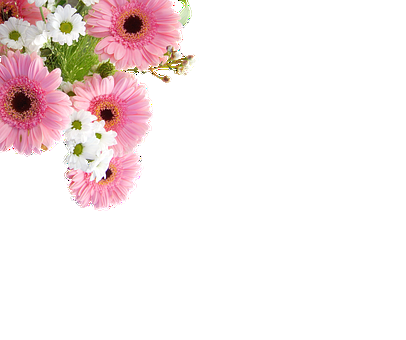 Làm việc nhà để rèn luyện tính cẩn thận, khéo léo
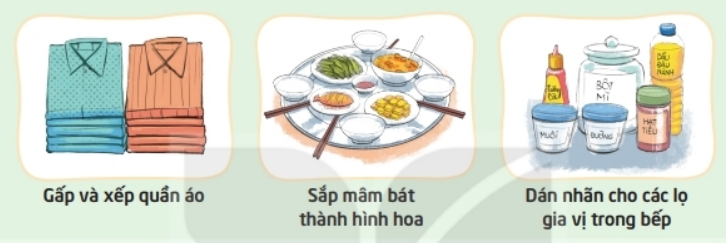 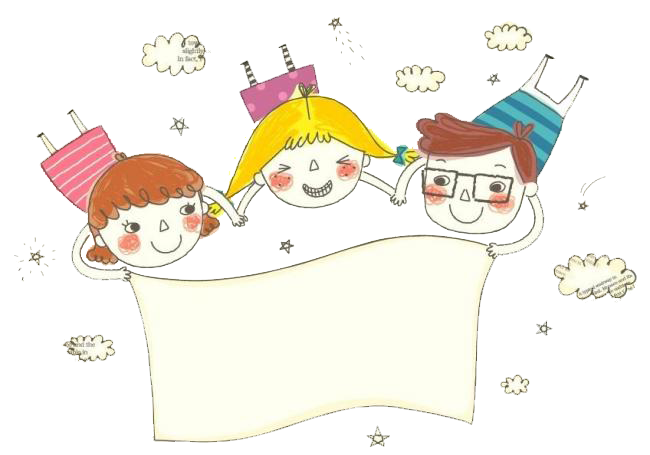 Củng cố bài học